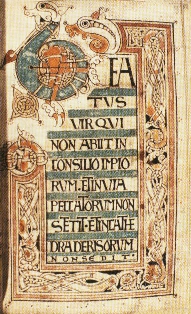 Otvorenie Žaltára
Ž 1 - 2
Hodina blahoslavenstva
Úvod – literárne druhy v Žaltári

Žalm 1 – Makarizmus alebo           O dvoch cestách

Žalm 2 – Pozvánka aj pre pohanov
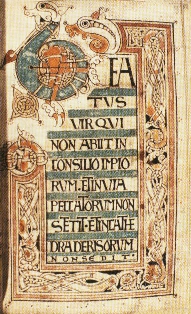 OSB - Otvorenie žaltára (Ž 1 - 2)
11.10.2010
2
Literárne druhy v Žaltári
Hymny
Vďakyvzdania, makarizmy, dôverné
Kráľovské žalmy
Žalospevy spoločenstva
Žalospevy jednotlivca
Preklínacie žalmy
Sapienciálne žalmy
Ž 8; 46; 100
Ž 1; 116

Ž 2; 20; 72; 110
Ž 12; 44; 60

Ž 6; 22; 51; 130
Ž 35; 52
Ž 1; 37; 90
OSB - Otvorenie žaltára (Ž 1 - 2)
11.10.2010
3
Makarizmus - blažený...
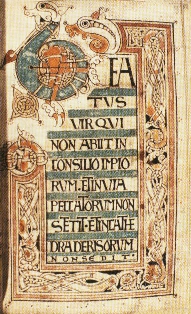 Nie bezbožní
...sú ako PLEVY
...neobstoja na súde
...ani medzi cadikím
...nekráča...
...nechodí...
...nevysedáva...

Má záľubu – v Tóre
Rozjíma dňom i nocou
Podobá sa stromu
Ovocie
Lístie 
Darí sa mu všetko
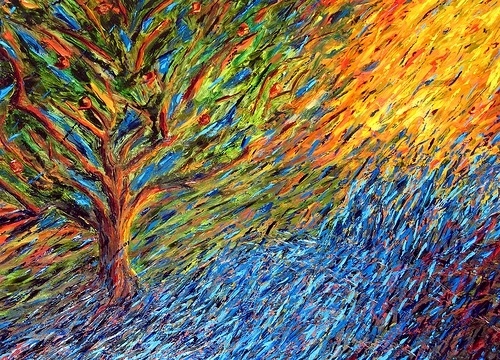 Cesta spravodlivého
Cesta bezbožných
OSB - Otvorenie žaltára (Ž 1 - 2)
11.10.2010
4
www.blazejstrba.eu
Ž 2 – Pozvánka pre národy
4 strofy a protagonisti 

1-3 	národy
4-6	PÁN
7-9	mesiáš
10-12	národy
Lokalita

- zem
- nebesá
- Vrch Sion
- zem

„blažení všetci“

Nový zákon
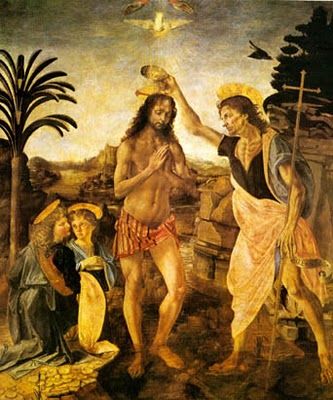 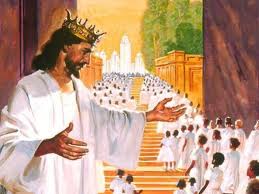 OSB - Otvorenie žaltára (Ž 1 - 2)
11.10.2010
5
www.blazejstrba.eu